Зимние явления в неживой природе.
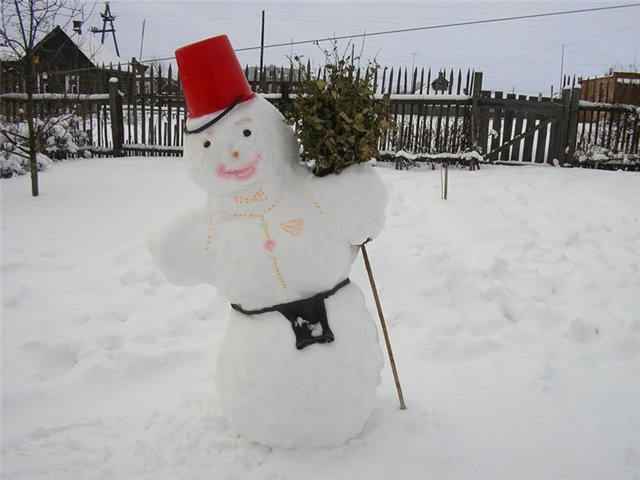 Подготовили воспитатели МБДОУ «Детский                 сад общеразвивающего вида № 118» г. Воронеж:
                                                                Мизенко И. Н.
                                                                Яворская С. А
  Для старшего дошкольного возраста.

                    Материал: 1.Л.Г. Горькова, А. В. Кочегарина, Л. А. Обухова «Сценарии занятий по экологическому воспитанию дошкольников»/ средняя, старшая, подготовительная группы/ М.: ВАКО,2005.-240 с./ Дошкольники: учим, развиваем, воспитываем.
              2. Яндекс.Картинки
    3. Википедия
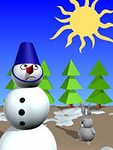 -Внимательно посмотрите на снеговика, какой он ? грустный или весёлый?
-Опишите грустного снеговика.
-Почему он такой грустный?
Рассказ снеговика: Прилетела ворона, села прямо на плечо, клюнула и сказала, что он не вкусный.  -Почему ворона так сказала?-Из чего сделан снеговик?-Что представляет из себя снег?-Какие бывают снежинки?-Значит наш снеговик красивый?Но снеговик опять не доволен, так каквороне он не понравился на вкус.Снег — форма атмосферных осадков, состоящая из мелких кристаллов льда
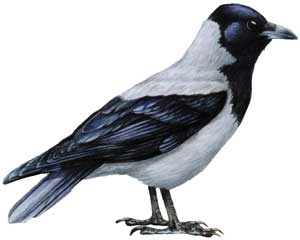 Посмотрите на снег, рассмотрите его.-Какой он?-Почему снег липкий?
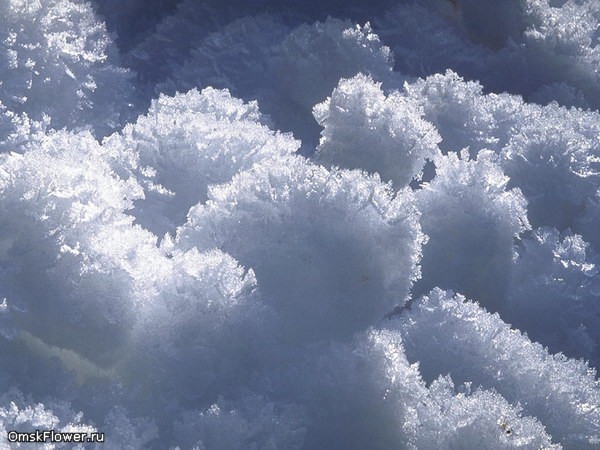 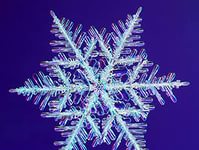 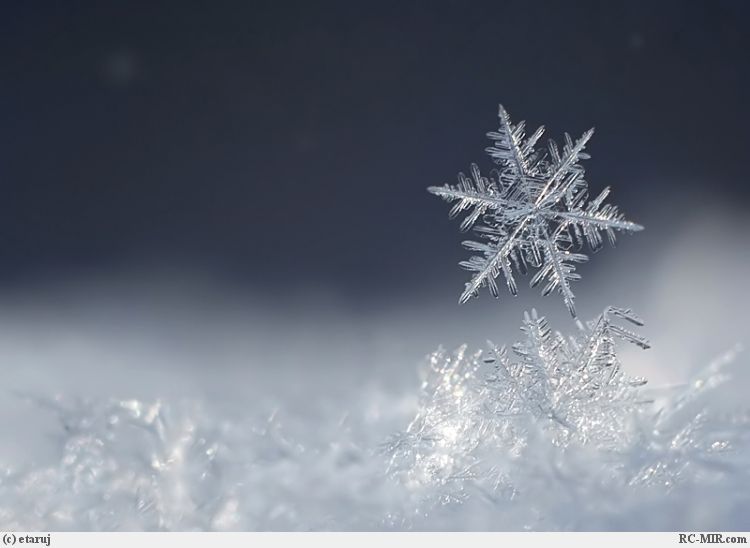 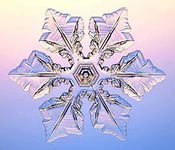 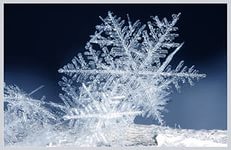 -При какой температуре снег может быть липким?-каким бывает снег при отрицательной температуре?-Что произойдет со снегом, если его занести в помещение?
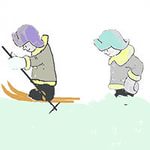 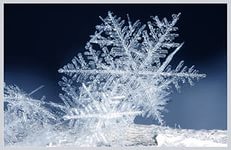 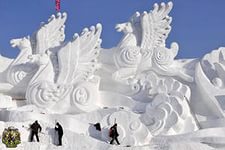 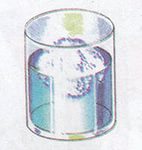 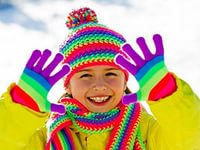 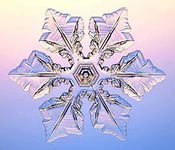 Физкультминутка  Мы-снежинки, мы-пушинки                    мы танцуем день и ночь.                                Мы снежинки-балеринки,                                       покружиться мы не прочь.                                                       Встанем вместе все сейчас,                                                              получается снежок.                                                  Налетел ветерок-и умчался весь снежок.
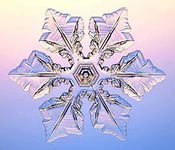 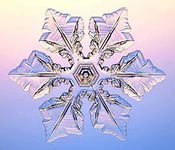 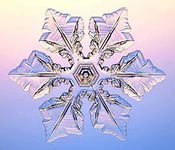 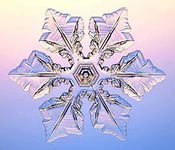 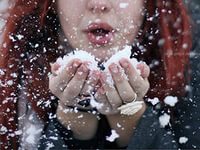 -Можно ли кушать снег?-какая получится вода если растопить снег?-Какого цвета вода?-Если у неё запах, вкус?-Почему ворона назвала снеговика не вкусным?
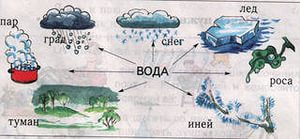 Сравните снеговиков, какой весёлый, какой грустный. Почему вы так решили?
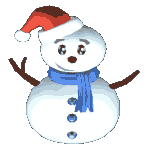 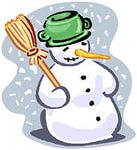 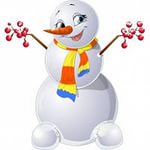 Зимние явления в неживой природе:
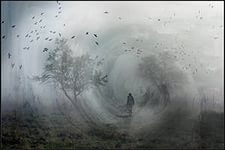 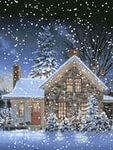 Вьюга-перенос снега 
                                                                                                    ветром в приземном 
                                                                                                                   слое воздуха







Снегопад- выпадение
 снега из облаков                                                                                      
                                                                                                     
                                                                                                                                                                              Метель- перенос ветром 
                                                                                                                                                                              снега над землей (=вьюге)
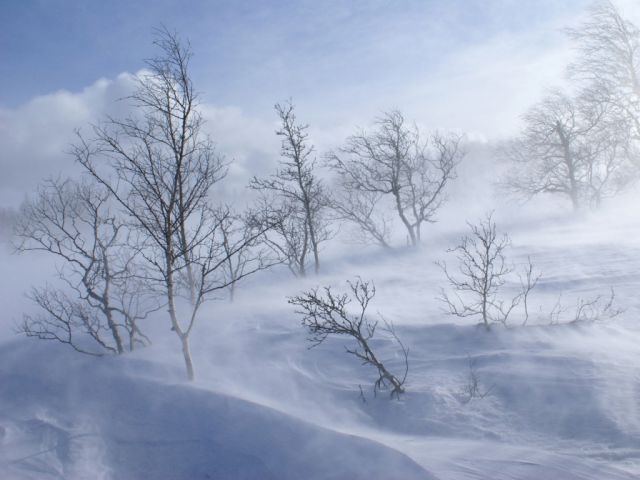 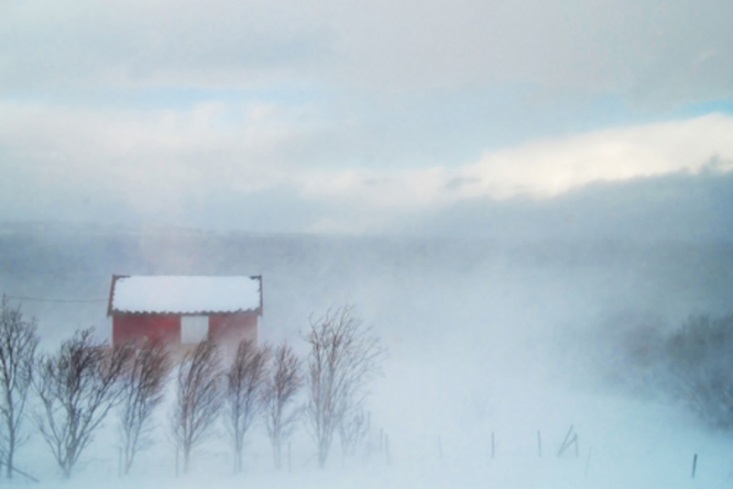 Зимние явления в неживой природе:
Гололёд-  слой плотного
                                                               стекловидного льда                          
                                                                                                                                                                                                            Буран-степная
                                                                                                                                                                                                                    метель












Оттепель-временное                                                                Иней-тонкий слой                     
таяние снега зимой,                                                              ледяных кристаллов
ранней весной                                                                         образующихся из
                                                                                             водяного пара атмосферы
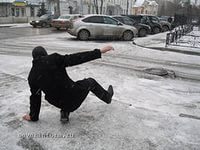 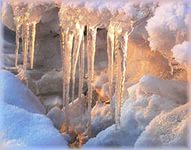 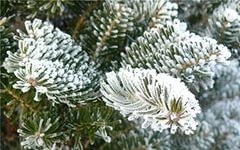 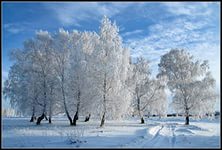 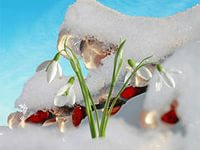